ГБОУ СОШ № 252
2020 – 2021 учебный год
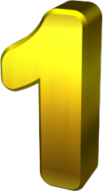 В деле обучения и воспитания,
во всем школьном деле ничего 
нельзя улучшить, минуя голову учителя.

                                           К.Д.Ушинский
12.11.2020
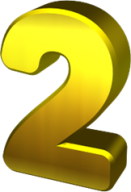 Директор
Романенко Светлана Александровна

               Часы приема: 
  вторник:   16.00 – 18.00
  четверг:    10.00 – 12.00
  телефон:  417 – 27 - 47
12.11.2020
Заместитель директора по УР
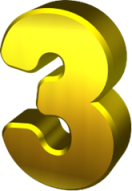 Анисимова Ольга Семёновна

              Часы приема:
       пятница: 15.00 – 18.00 ( каб. № 41)
       м.б.тел. 8 921 353 77 48
12.11.2020
О начальной школе
12 классов в начальной школе
Программа: « Школа России»
принцип воспитания гражданина России
принцип ценностных ориентиров
принцип обучения в деятельности 
принцип синтеза традиций и инноваций
принцип экоадекватного характера образования
принцип глобальной ориентации образования
принцип работы на результат
12.11.2020
Система учебников «Школа России» в Федеральном перечне учебников, рекомендуемых к использованию при реализации имеющих государственную аккредитацию образовательных программ начального общего, основного общего, среднего общего образования (Приказ от 31 марта 2014 г. № 253)
12.11.2020
12.11.2020
Организация обучения
Продолжительность учебного года –
              33 учебные недели;
дополнительные каникулы в феврале; 
занятия в первую смену с 8ч 45мин;  
продолжительность уроков в 1-х классах:        1четверть-35 минут, 2-4 четверть –40 мин
    (пятидневная учебная неделя)
объём учебной недельной нагрузки – 21 час;
безотметочное   обучение.
12.11.2020
Режим первоклассника
Учебная недельная нагрузка  первоклассника не должна превышать  4 уроков в день и 1 день – не более 5 уроков;
-в сентябре- октябре в расписании первоклассников  3 традиционных урока, чтобы легче привыкнуть к новому виду деятельности – учебной;
-четвертые уроки проводятся в форме нетрадиционных занятий: игр, экскурсий, сказок, соревнований и т.д;
- в середине  урока проводятся 1-2 физкультурные  минутки.
12.11.2020
Учебные занятия
12.11.2020
Развитие школьно-значимых психологических функций:
развитие мелких мышц руки (рука развита хорошо, ребенок уверенно владеет карандашом, ножницами);
пространственная организация, координация движений (умение правильно определять выше - ниже, вперед - назад, слева - справа);
координация в системе глаз - рука (ребенок может правильно перенести в тетрадь простейший графический образ - узор, фигуру - зрительно воспринимаемый на расстоянии (например, из книг);
12.11.2020
Развитие школьно-значимых психологических функций:
развитие логического мышления (способность находить сходства и различия разных предметов при сравнении, умение правильно объединять предметы в группы по общим существенным признакам);
развитие произвольного внимания (способность удерживать внимание на выполняемой работе в течение 15-20 минут);
развитие произвольной памяти (способность к опосредованному запоминанию: связывать запоминаемый материал с конкретным символом /слово - картинка либо слово - ситуация).
12.11.2020
Подготовка к чтению:
6-7 летний малыш должен знать все печатные буквы алфавита, но многие могут слитно читать слоги, а некоторые - и целые тексты. 
Несмотря на такую разную подготовку, все дети устают от процесса чтения очень быстро. Чередуйте это занятие с отдыхом. Пусть ребёнок "погримасничает" перед зеркалом, произнося чётко и громко звуки, отдельно и плавно. Это развивает артикуляционный аппарат.
12.11.2020
Подготовка к письму
Ручку ребёнок должен брать правильно и разогретыми пальцами. Раскраски замените обведением по трафарету и штриховкой. Линия должна быть направлена сверху вниз, справа налево, а если она кривая, то против часовой стрелки. Расстояние между линиями 0,5 см - это основной принцип нашего письменного алфавита. Запомните, дети также устают от этих занятий, как и от чтения.
12.11.2020
Подготовка к грамматике:
Ребёнок может легко выделить в слове заданный звук, назвать в слове все звуки по порядку. Не путайте букву со звуком! (Звук мы слышим, букву пишем.) В тексте он так же может назвать количество предложений. Он умеет отвечать на вопросы "кто", "что" и сам их задавать. То есть 6-7 летний ребёнок способен расчленить речь на отдельные грамматические единицы. Поощряйте его умение наблюдать, сравнивать, исправлять, уточнять свою речь. Общайтесь с ним!
12.11.2020
Подготовка к математике:
Успешность в этом предмете зависит от освоения и умения двигаться в трёхмерном пространстве. Поэтому помогите ребёнку свободно владеть такими понятиями: "вверх-вниз", "вправо-влево", "прямо, по кругу, наискосок", "больше-меньше", "старше-моложе", "горизонтально-вертикально" и т.д., объединять предметы в группы по одному признаку, сравнивать, владеть счётом в пределах 10.
12.11.2020
Запомните:
При подготовке к школе вы должны оставаться для вашего ребёнка любящим и понимающим родителем и не брать на себя роль учителя! Ребёнок охотно делает только то, что у него получается, поэтому он не может быть ленивым.
Постарайтесь достижения ребёнка не сравнивать ни со своими, ни с достижениями старшего брата, ни одноклассников (не озвучивайте это при ребёнке, даже если они в его пользу!).
Ваша любовь и терпение будут служить гарантом уверенного продвижения в учёбе для вашего малыша.
12.11.2020
Традиции начальной школы № 252
Предметный месяц 1 раз в год включает:
Интеллектуальные игры:
брейн – ринг;
интерактивные игры;
интеллектуальный марафон;
изготовление стенгазет по предмету;
итоговые линейки по итогам четверти.
12.11.2020
Интерактивная игра
12.11.2020
12.11.2020
12.11.2020
Брейн - ринг
12.11.2020
12.11.2020
12.11.2020
12.11.2020
12.11.2020
12.11.2020
Интеллектуальные конкурсы
Школьные и районные олимпиады
« Русский медвежонок»
« Кенгуру»
ЧиП (Человек и природа)
« Первые шаги в науку»
12.11.2020
«Первые шаги в науку»
12.11.2020
Школьная форма
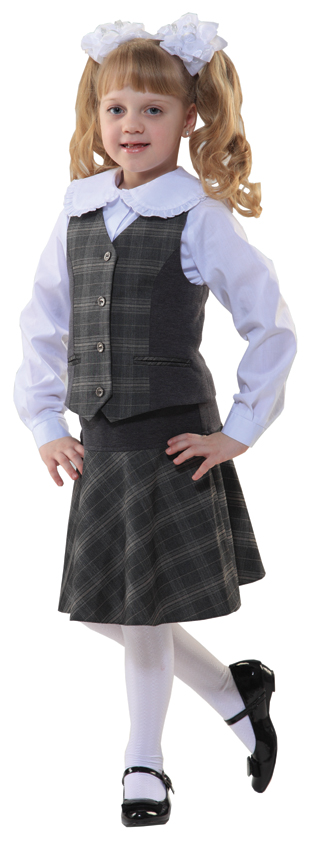 Форма дисциплинирует детей, является атрибутом, отличающим дошкольника от ученика. А именно об этом, как правило, и мечтают в первую очередь при поступлении в школу все дети - они теперь первоклассники.
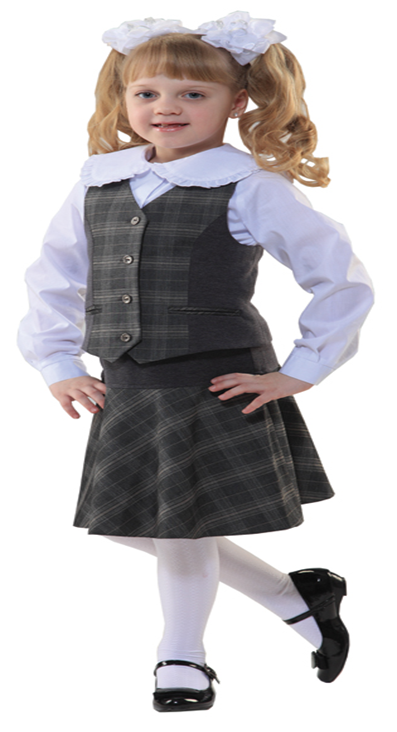 12.11.2020
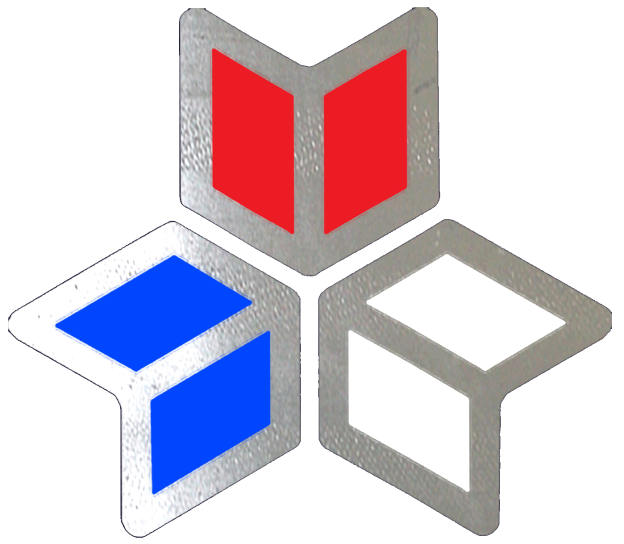 Спасибо за внимание!